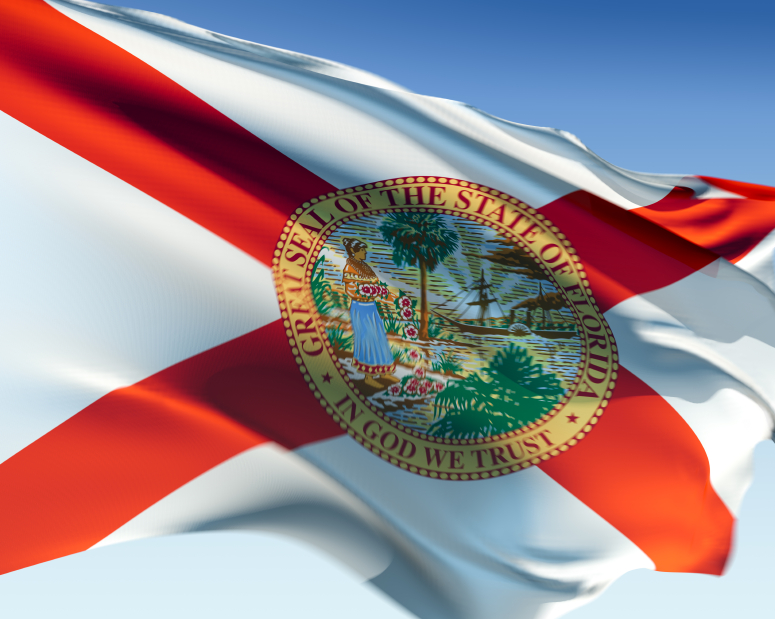 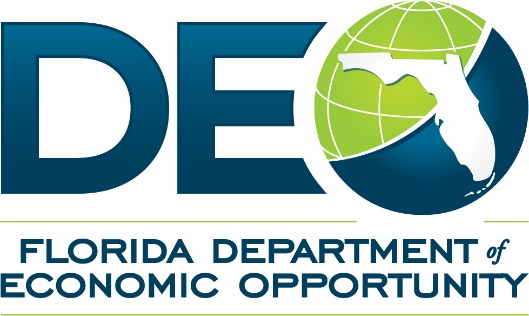 An Overview of Special District Basics and Accountability Requirements
Association of Florida Conservation Districts Annual Meeting
Jack Gaskins Jr., Special District Accountability Program
July 11, 2019
Introduction
Welcome!

Presentation Overview:
Special District Basics

Accountability and Transparency

Oversight and Enforcement
Technical Assistance Resources
1
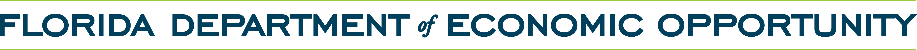 Introduction
Special District Accountability Program

Administers the Uniform Special District Accountability Act (Chapter 189, Florida Statutes):
Provides related technical advisory assistance to special districts.

Helps noncomplying special districts come into compliance.

Initiates enforcement proceedings.
Declares special districts inactive.
Serves as a special district liaison for state agencies.

Publishes Online:

Official List of Special Districts
Florida Special District Handbook
Special District Noncompliance Status Reports
Collects a required annual state fee ($175) from each special district.
2
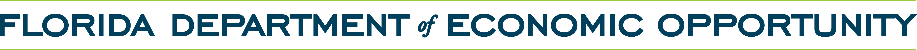 Special District Basics
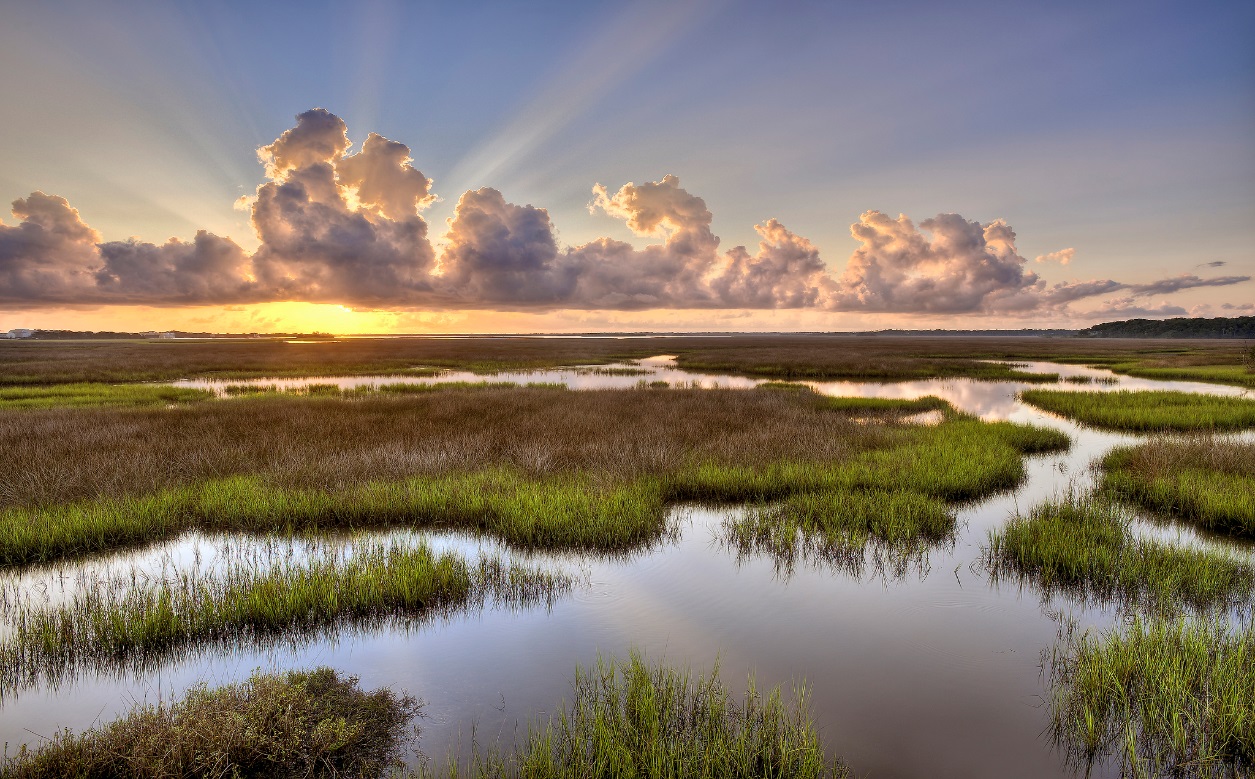 The nuts and bolts of Florida’s special districts
3
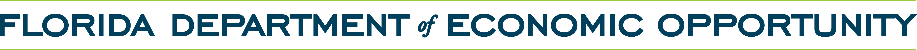 Special District Basics – Definitions
What is a special district?
A unit of local government created for a special purpose (as opposed to a general purpose) that has jurisdiction to operate within a limited geographic boundary and is created by one of the following:

General law;
Special act;
Local ordinance; or,
Rule of the Governor and Cabinet.
Excluded entities:
School districts;
Community college districts;
Seminole and Miccosukee Tribe special improvement districts;
Municipal service taxing or benefit units; and,
Boards that provide electrical service and are a political subdivision of a municipality or part of a municipality.
4
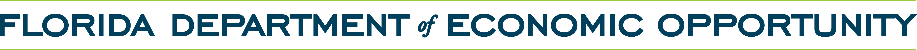 Special District Basics – Definitions
Why are soil and water conservation districts special districts?

They have a collegial governing body exercising public powers specified in Florida law (i.e., Chapter 582, Florida Statutes).
They are local (i.e., operating within a limited geographic boundary).
They are created pursuant to general law authority (i.e., Chapter 582, Florida Statutes) for a special purpose.
They are not excluded from the definition.

Clarification

A soil and water conservation district is a special district, not a section 501(c)(3) organization.

Special districts register with the Special District Accountability Program, as opposed to the Florida Department of State’s Sunbiz website.
5
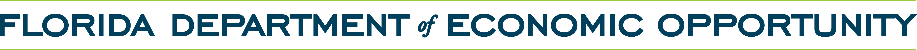 Special District Basics – Definitions
Special districts are either dependent or independent.

Dependent if a single county or single municipality has authority to do one or more of the following:

Designate all of its own governing body members to serve as the governing body for the special district.

Appoint all members to the special district’s governing body.

Remove any governing body member at will during unexpired terms.

Approve or veto the special district’s budget.
Independent if none of the above apply. Multicounty special districts are independent.

Blackwater, Glades, Hendry, Madison and Union soil and water conservation districts are dependent. The remaining are independent.

Reporting requirement differences exist between dependent and independent special districts.
6
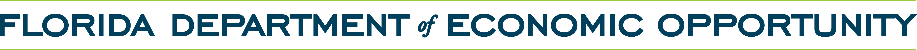 Special District Basics – Florida Totals
Independent and Dependent
Single and Multicounty
Chipola River Soil and Water Conservation District, operating in Calhoun and Liberty counties, is the only multicounty soil and water conservation district.

Note: Differences do not account for dissolved and inactive special districts.
7
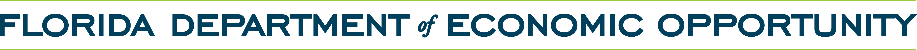 Special District Basics – Florida Totals
Special Purposes
Note: Differences do not account for dissolved and inactive special districts.
8
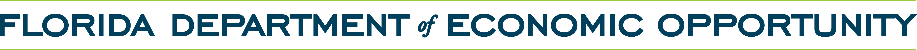 Special District Basics – Diversity
Florida’s special districts are vastly diverse.

The Official List of Special Districts identifies:

12 special districts that are more than 100 years old

45 special districts that are less than one year old

80 special purposes

20 revenue sources

Eight governing body types
Some special districts serve multiple counties while others serve small neighborhoods using all volunteer staff.
Some special districts report more than $1 billion dollars in revenue per year while others report less than $50,000 per year.

All special districts must comply with the same accountability requirements.
9
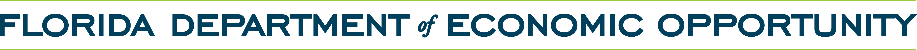 Special District Basics – Creation Reasons
Florida’s special districts are created to:

Empower citizens to govern their own neighborhood or community.

Serve as a financing mechanism for the public and private sectors to govern, finance, construct, operate and maintain essential public services and facilities.

Provide enhanced or specialized public services in response to citizen demand that a county or municipality may be unable or unwilling to offer.

Focus costs only for those who benefit from the services and facilities.
Help protect property values by ensuring that services and facilities are continuously provided and maintained.
10
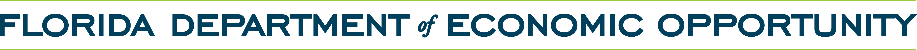 Special District Basics – Creation Reasons
Continued
Save money for citizens by selling tax-exempt bonds, purchasing tax-free goods and services and participating in state programs and initiatives, such as state-term contracting.

Provide governmental services when needs transcend the boundaries, responsibilities and authority of individual counties and municipalities.
Provide the ability to appoint or elect people who have the appropriate expertise, skills and experience to govern and oversee the special district’s specialized function.

Held to the same high standards of accountability as municipalities and counties plus the requirements of the Uniform Special District Accountability Act.
11
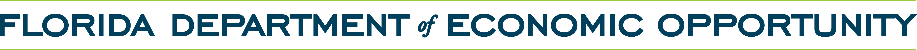 Accountability and Transparency
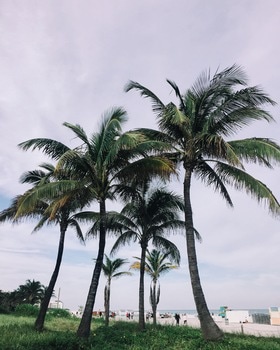 Reports, Notices and Filings
Communication and Coordination
12
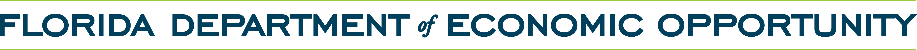 Accountability and Transparency – Laws
Since every parcel in Florida is served by at least one special district, various laws, including the following, have been established to hold special districts accountable to citizens and state and local government:
The special district’s charter.
The specific statutory authority for a special district’s special purpose.
The Florida Constitution (e.g., pledging credit, bond financing and taxes).
Laws of a general nature (e.g., public records, public meetings, financial reporting, elections and ethics).
The Uniform Special District Accountability Act:
Requires special districts to comply with many of the same accountability and transparency laws that apply to counties and municipalities – plus additional requirements.
13
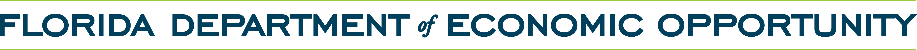 Accountability and Transparency – Website
Maintain an official website with specified content, including:

A public purpose statement;
A written boundary or service area description;
A description of services provided;
The full charter (creation document);
General contact information for the special district;

Official contact information for each governing body member;
Rates, amounts and authority of all taxes, fees, assessments or charges;
The regular public meeting schedule, meeting and workshop agendas and certain meeting materials;
The final adopted budget and certain budget amendments;
Links to financial reports; and,
A link to generally applicable ethics provisions.
14
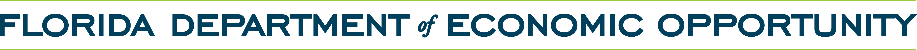 Accountability and Transparency – Website
Websites must comply with the Americans with Disabilities Act of 1990 and the Rehabilitation Act of 1973:

Content must be accessible to people with disabilities who use assistive technology devices to access the Internet. For example:
A “skip navigation” link must be present at the top of every webpage so screen reader users can bypass the various navigational links and go directly to the main content.
Portable Document Format (PDF) files must be readable by screen readers and braille displays. Unless remediated, scanned documents are not compliant. As an alternative, provide the content in Hypertext Markup Language (HTML).
Links must be descriptive so they make sense when read out of context.
Links must be unique.
15
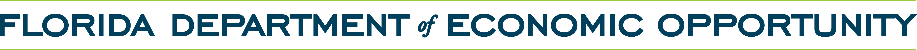 Accountability and Transparency – Website
Acronyms must have the proper markup to tell screen readers what to read.
“Alt tags” must be present for images to provide a text alternative of the image. “Long descriptions” must be present for complex images.

Videos must have closed captioning or plain text scripts.

Color must not be used to convey a message.
Tables must have properly marked up headers and should be used for data only as opposed to organizing text.

Suggestions

Consult with your legal counsel regarding compliance requirements.

Ensure that your webmaster is well-trained in making websites  accessible.
Test your pages for compliance using commercial or free online checkers and evaluators; correct noted deficiencies.
16
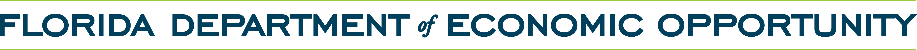 Accountability and Transparency – Meetings
Meetings must be open and governed by the Sunshine Law, the Uniform Special District Accountability Act and the Administrative Procedures Act:
Sunshine Law:

Provide reasonable public notice of meetings.
Include a statement that anyone wanting to appeal an official decision made on any subject at the meeting must have a verbatim record of the meeting that includes the testimony and evidence on which the appeal is based.
Promptly record minutes and make available for public inspection.
Provide a reasonable opportunity for citizens to be heard on a proposition before the governing body.
17
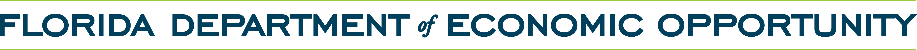 Accountability and Transparency – Meetings
Uniform Special District Accountability Act:

Prepare quarterly, semiannually or annually a Regular Public Meeting Schedule that provides the date, time and location of each meeting.
Publish in a specified newspaper.

File with the county in which the special district has territory.

Post on the special district’s official website.

Independent special districts must properly notice meetings other than regular or recessed and reconvened meetings:
Non-emergency situation: Advertise the day, time, place and purpose at least seven days before such meeting in a newspaper of general paid circulation in the county or counties in which the special district is located.
Emergency situation: Hold the meeting as necessary with reasonable notice; the governing body must subsequently ratify the meeting.
18
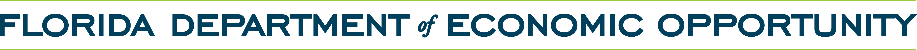 Accountability and Transparency – Meetings
Post the following on the special district’s official website at least seven days before a regular meeting or workshop and keep it there for at least one year:
Meeting and workshop agendas.
Meeting materials, when available in an electronic format, excluding confidential and exempt information.
Hold meetings in one of the following types of buildings:
A public building when available within the district.
The local county courthouse.
A building in the county that is accessible to the public.

Administrative Procedures Act:

Consult with your legal counsel for information about possible additional meeting requirements (e.g., giving notice of public meetings, hearings and workshops by publication in the Florida Administrative Register).
19
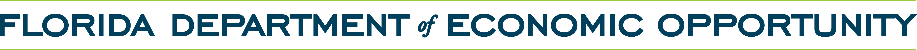 Accountability and Transparency – Fiscal Year
Comply with the uniform fiscal year requirement.

Section 218.33, Florida Statutes, requires each county agency, each municipality and each special district to begin its fiscal year on October 1 and end it on September 30.
However, according to the Florida Department of Financial Services:

Five soil and water conservation districts are using a fiscal year that begins on January 1 and ends on December 31; and,
Three soil and water conservation districts are using a fiscal year that begins on July 1 and ends on June 30.

Note: Use the required October 1 through September 30 fiscal year unless authorized in law to use some other fiscal year.
20
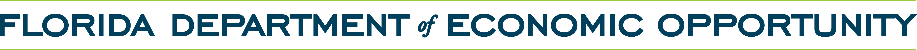 Accountability and Transparency – Budget
Adopt a budget by resolution each fiscal year at a regular public meeting.

The budget must:
Follow generally accepted accounting principles.

Show budgeted revenues and expenditures by organizational unit for each fund.

Show budget details with at least the same level of detail required for the Annual Financial Report.

Post the tentative budget on the special district’s official website at least two days before the budget hearing held pursuant to section 200.065, Florida Statutes (method of fixing millage), or some other law and keep it there for at least 45 days.
Post the final budget on the special district’s official website within 30 days after adoption and keep it there for at least two years.
21
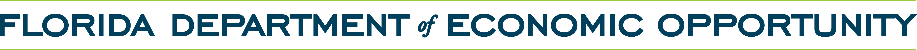 Accountability and Transparency – Budget
Complete budget amendments within the fiscal year or within 60 days following the end of the fiscal year.
Appropriations for expenditures within a fund may be decreased or increased by motion recorded in the minutes if the total appropriations of the fund do not increase.
The special district’s governing body may establish procedures by which the designated budget officer may authorize certain amendments if the total appropriations of the fund do not increase.
If a budget amendment is required for any other purpose:
Adopt the amendment by resolution;
Post the amendment on the special district’s official website within five days after adoption; and,
Keep the amendment on the website for at least two years.
22
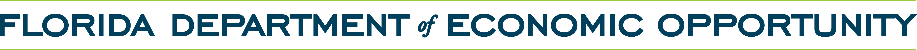 Accountability and Transparency – Registration
Ensure proper registration with the state by filing the following with the Special District Accountability Program:

Creation document, boundary map and amendments (file amendments within 30 days after adoption).
Current registered agent and registered office (name, address, telephone, fax and email); file changes upon making the changes.
The Annual Update Form (file when paying the annual state fee).
Official web address.

Filings may be emailed to Jack.Gaskins@DEO.MyFlorida.com.
23
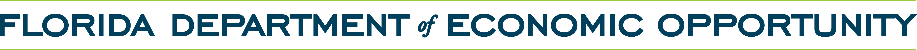 Accountability and Transparency – Filings
Ensure cooperation and coordination with the county in which the special district has territory by filing the following with the clerk of the board of county commissioners:

Registered agent and registered office (name, address, telephone, fax and email); file changes upon making the changes.
Regular public meeting schedule.
Budget, tax levy and/or financial information:
Independent special districts must file if requested.
Dependent special districts must file when requested, because the county must include the special district’s budget within its own budget, unless the county agrees the special district may have a separate budget.
24
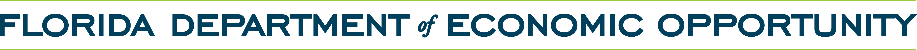 Accountability and Transparency – Filings
File an Annual Financial Audit Report with the Florida Auditor General and the Florida Department of Financial Services when annual revenues or combined expenditures and expenses:

Exceed $100,000; or,
Fall between $50,000 and $100,000 and the special district did not have an audit the previous two fiscal years.

Due date:

Within 45 days after the certified public accountant delivers the completed report to the governing body, but no later than June 30 (nine months after the fiscal year end date).

A dependent special district may be included in the financial audit of the county.
25
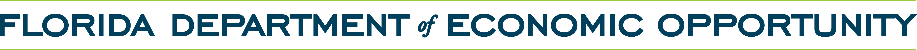 Accountability and Transparency – Filings
File an Annual Financial Report with the Florida Department of Financial Services:

To report annual revenues, expenditures and long-term liabilities.

Due date:
No later than June 30 (nine months after the fiscal year end).

A dependent special district may report through the county but must be listed separately.

The report must be completed online at apps.fldfs.com/LocalGov.
26
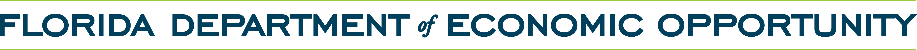 Oversight and Enforcement
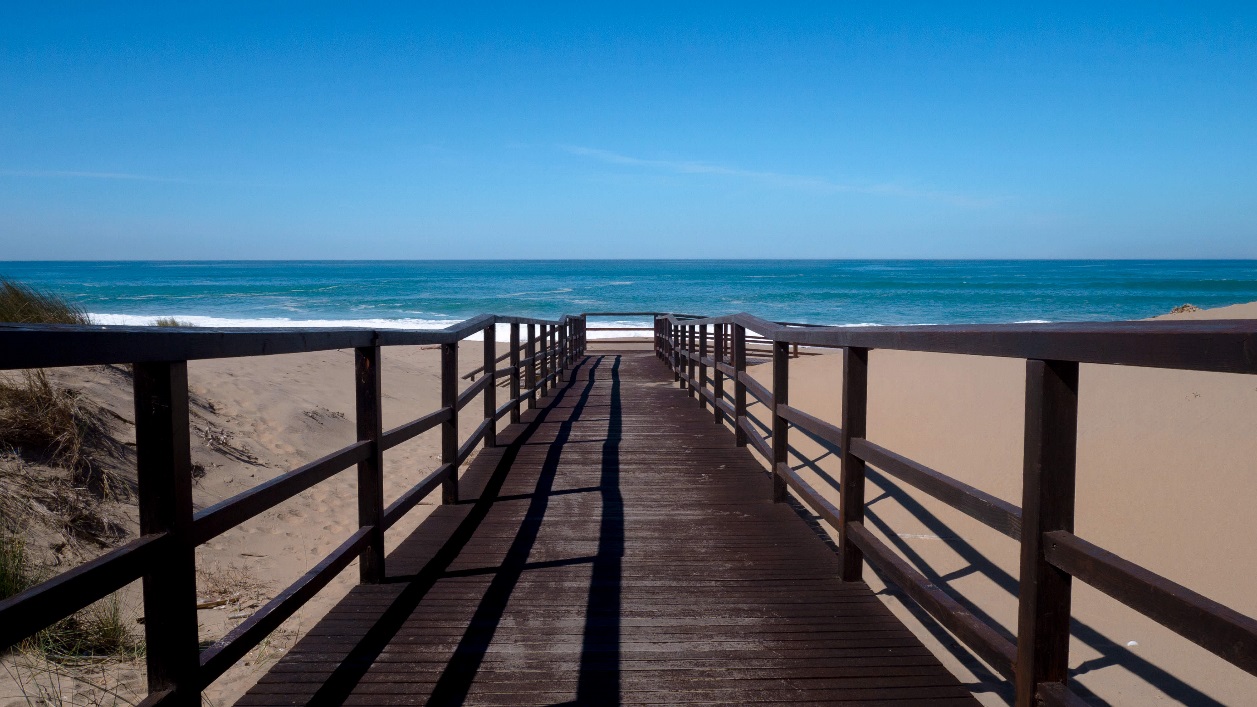 How are special districts overseen?
27
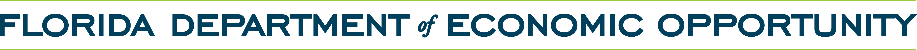 Oversight and Enforcement – Overview
Special district, county and municipality oversight and enforcement is very similar.
A special district’s governing body is responsible for ensuring the special district complies with applicable laws while governing the special district according to its charter and enabling laws.

Specific laws provide oversight and enforcement as it relates to illegal activity, and ethics, open meeting and public record violations.

The Uniform Special District Accountability Act provides additional oversight and enforcement as it relates to special districts.
28
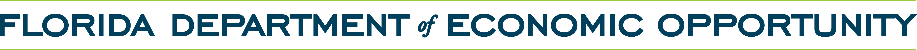 Oversight and Enforcement
A county must take action, as authorized, if a dependent special district does not comply with certain requirements:
Deny approval of the special district’s budget.

Veto the special district’s budget.

A county must notify the registered agent of an independent special district, and if necessary, the Special District Accountability Program, if an independent special district fails to file any of the following. Continued noncompliance could result in an oversight review.
Registered agent and registered office information;

Public meeting schedule; and/or,

Requested financial information.
29
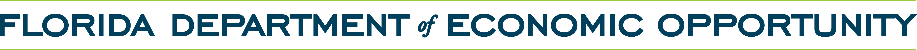 Oversight and Enforcement
Most special districts are subject to a general oversight review process to determine if changes should be made, including the continued existence of the special district.

Soil and water conservation districts may be reviewed as directed by the President of the Senate and the Speaker of the House of Representatives. 

State agencies monitor special district reporting. As an example, when special districts do not file the Annual Financial Report and/or the Annual Financial Audit Report by the June 30 deadline:

The state agency files a noncompliance status report with the Special District Accountability Program.
The Program posts the noncompliance report on its website (www.FloridaJobs.org/Noncompliance).
As of July 10, 2019, a total of 12 soil and water conservation districts remained delinquent in filing a Fiscal Year 2017-18 Annual Financial Report with the Florida Department of Financial Services.
30
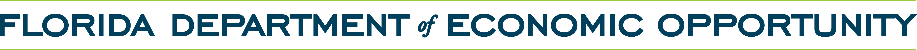 Oversight and Enforcement
The Program mails a certified letter to the special district’s registered agent that:

Describes the reporting requirement, filing deadlines, filing procedures and how to get more help;

Requires the special district to file the report within 60 days or, if it is unable to do so, provide a written response to the following:

The reason(s) it is unable to meet the deadline.
The steps it is taking to prevent future delinquent filings.
The estimated date it will file the report.
Explains the penalties for not complying within 60 days.
The state agency also files a noncompliance status report with the Joint Legislative Auditing Committee, which may hold a public hearing.
31
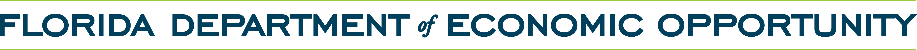 Oversight and Enforcement
Most special districts file the report within 60 days. For those that do not, the committee meets to determine whether to initiate enforcement.
The committee will consider any written response concerning why the special district couldn’t meet the 60-day deadline and may delay action to allow the special district more time to file the report.
The committee may determine that enforcement is justified. If so, the committee will direct the program to declare the special district inactive for dissolution or file a petition for enforcement in the Leon County circuit court.

To help avoid enforcement:
Let the program know if your special district will miss the filing deadline, the reasons why and an estimated filing date.
Continue to keep the program updated, especially if the estimated filing date changes.
32
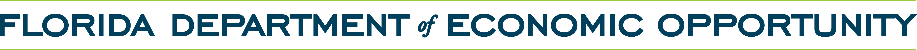 Technical Assistance Resources
Online Publications
Florida Special District Handbook:
www.FloridaJobs.org/SpecialDistrictHandbook

Official List of Special Districts:
www.FloridaJobs.org/OfficialList
Contacts
Special District Accountability Program:
www.FloridaJobs.org/SpecialDistricts
Jack Gaskins Jr.
850-717-8430
Jack.Gaskins@DEO.MyFlorida.com

Specialty Areas:
www.FloridaJobs.org/SpecialDistrictHelp
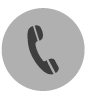 33
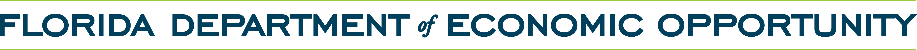